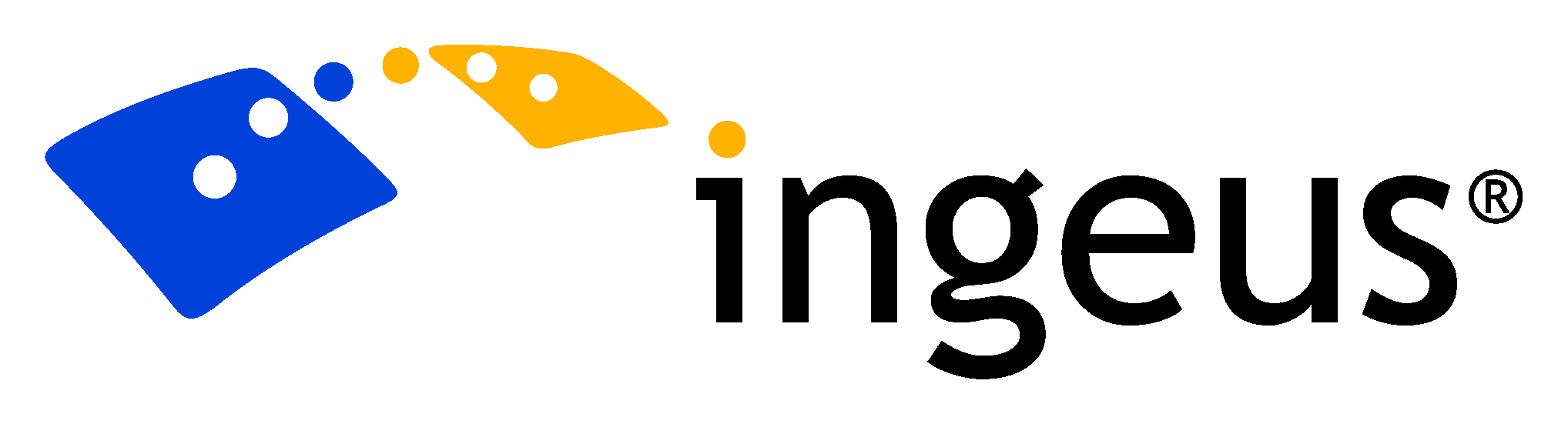 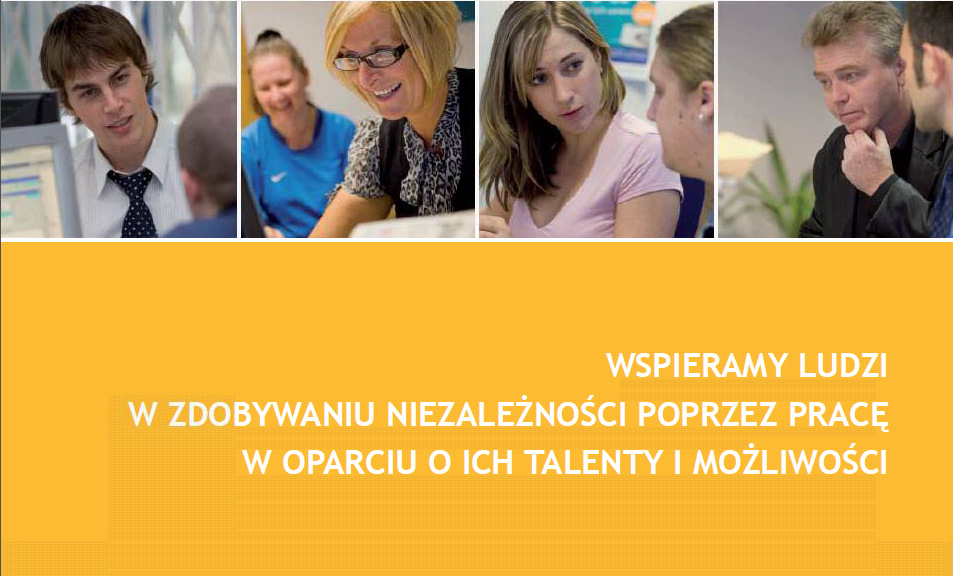 Wspieramy ludzi w osiąganiu nezależności poprzez pracę w oparciu o ich talenty i możliwości


PKPP Lewiatan, 20.01.2014 r.
WSPIERAMY LUDZI 
W ZDOBYWANIU NIEZALEŻNOŚCI POPRZEZ PRACĘ
W OPARCIU O ICH TALENTY I MOŻLIWOŚCI
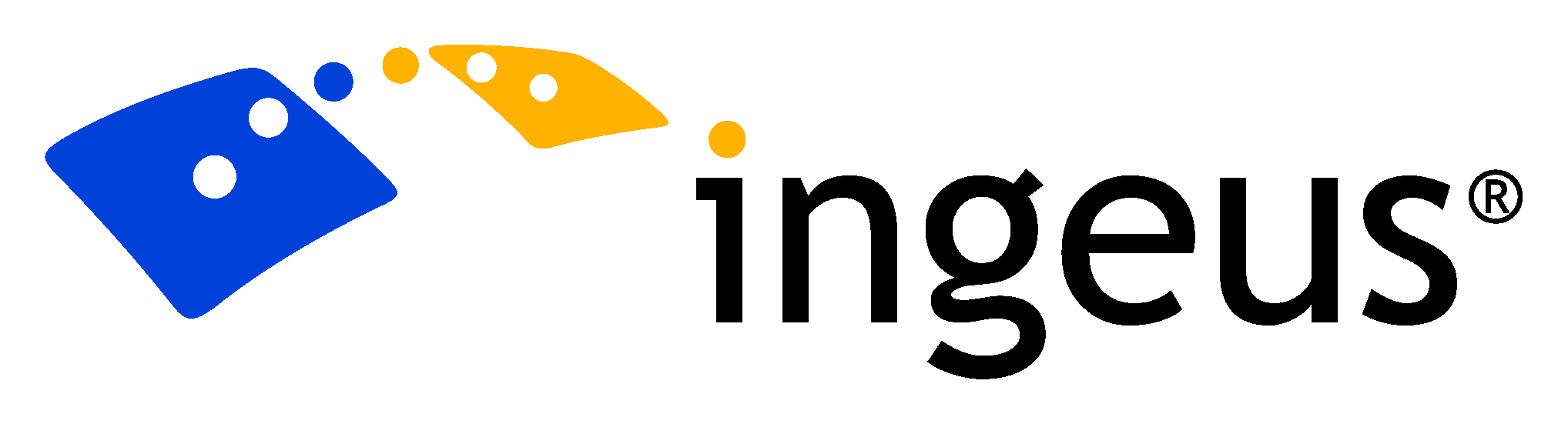 Współpraca publicznych służb  zatrudnienia z sektorem prywatnym
24 lata wspólnych doświadczeń w skutecznym przywracaniu bezrobotnych na rynek pracy
600.000 osób na świecie przywróconych na rynek pracy, z czego 80% utrzymało zatrudnienie powyżej 6. miesięcy
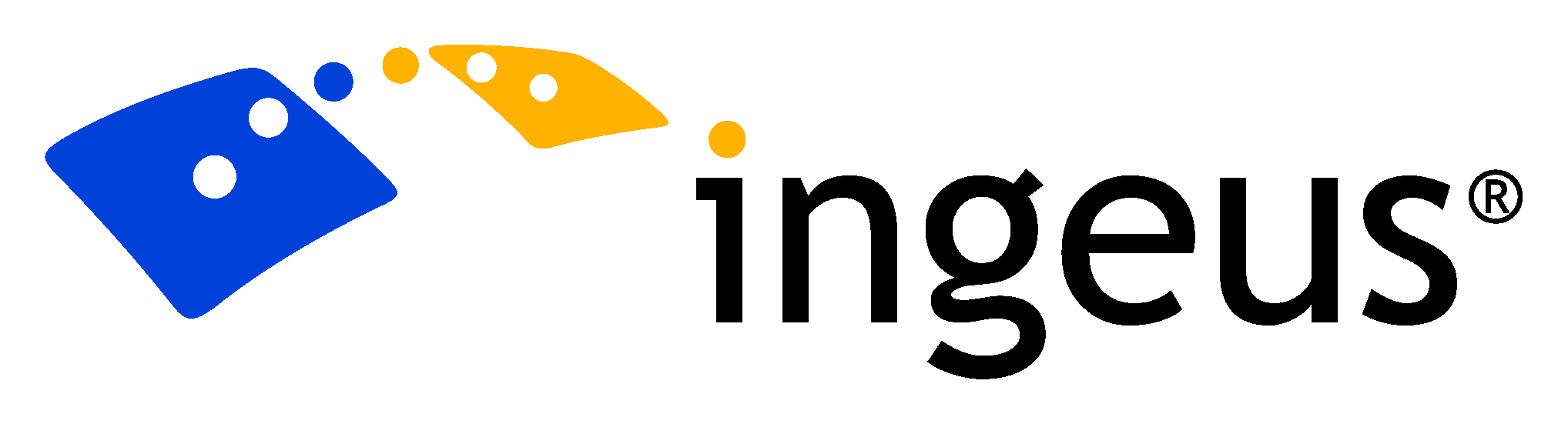 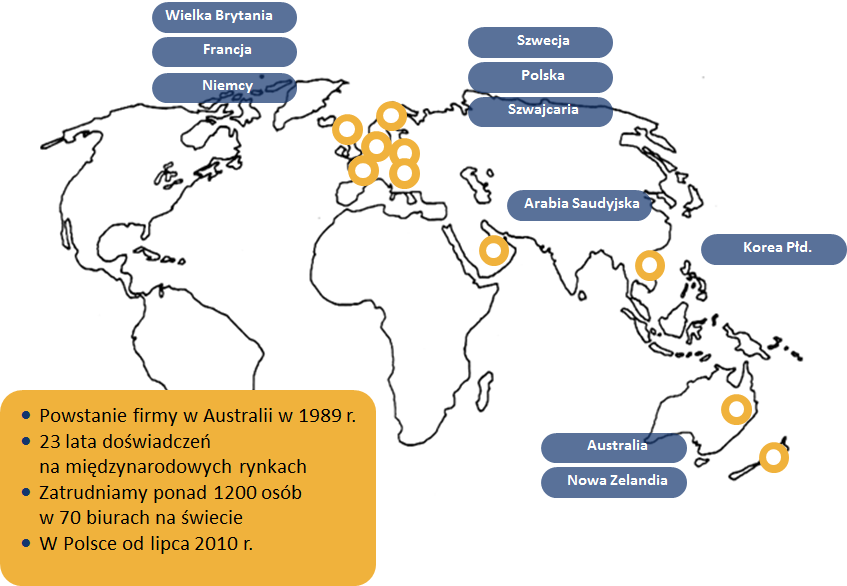 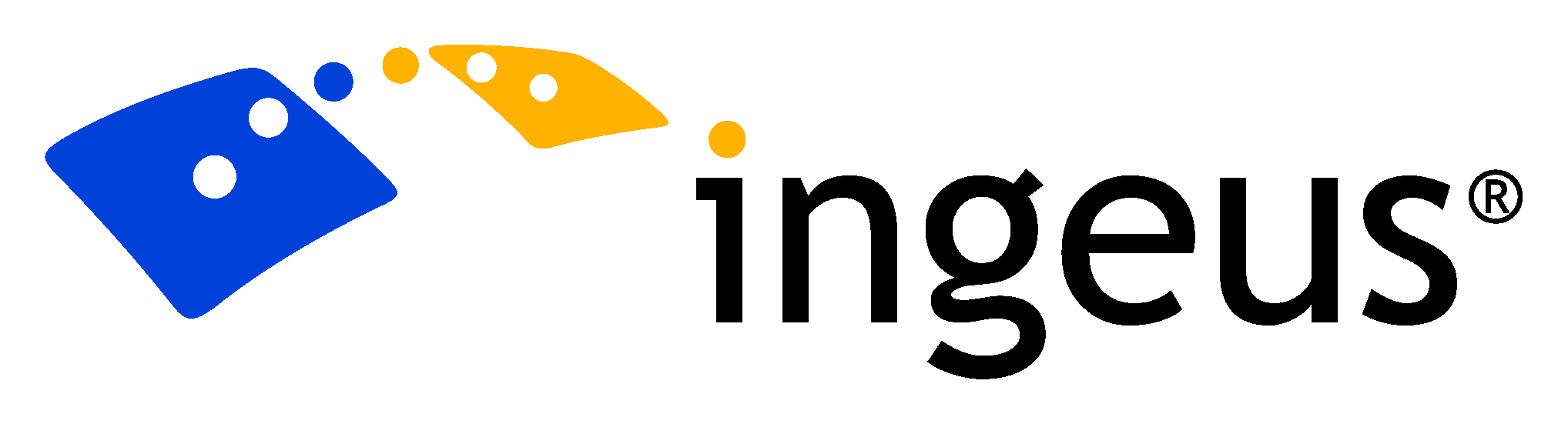 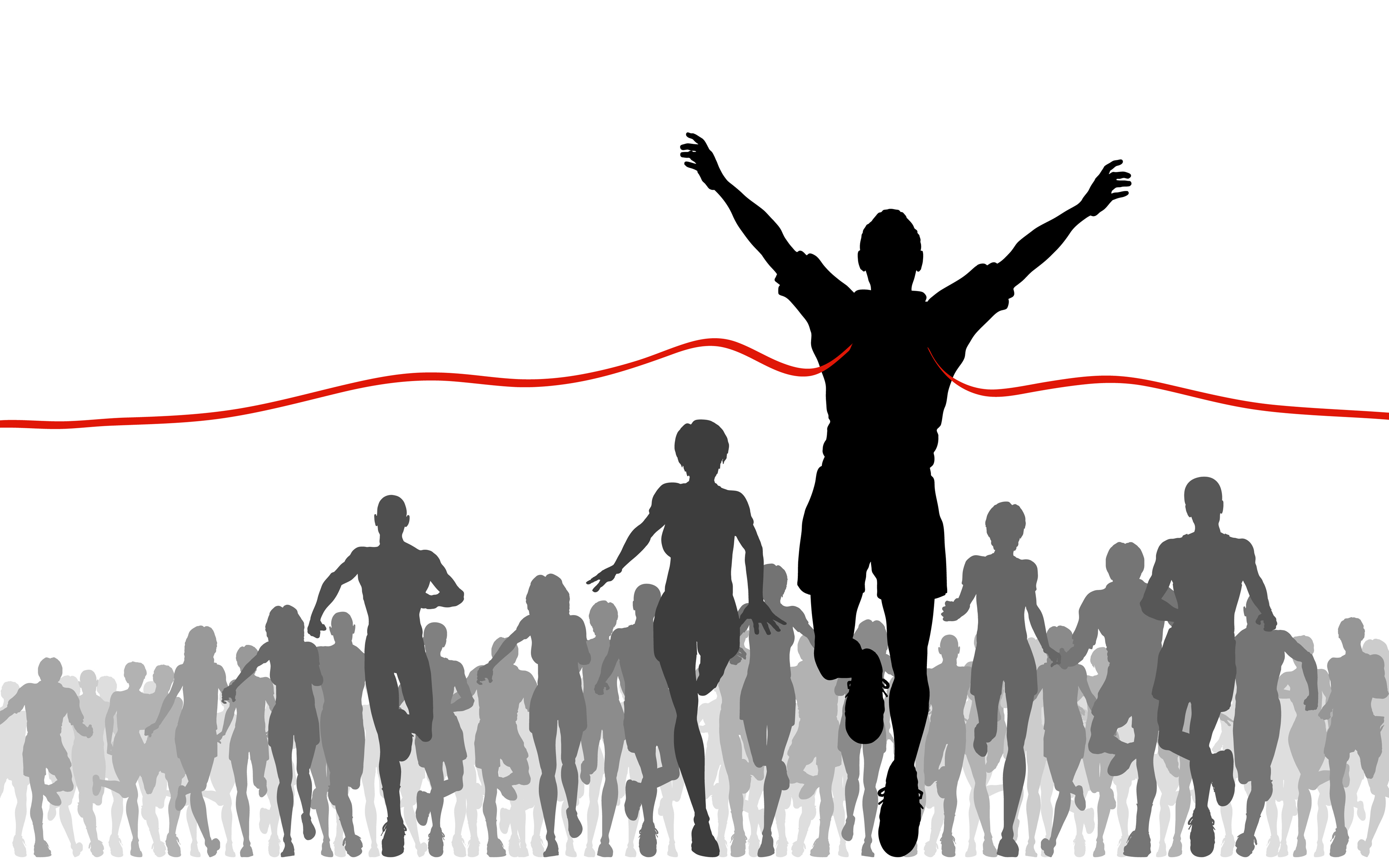 Filozofia działania “Nie ma ludzi niezatrudnialnych”
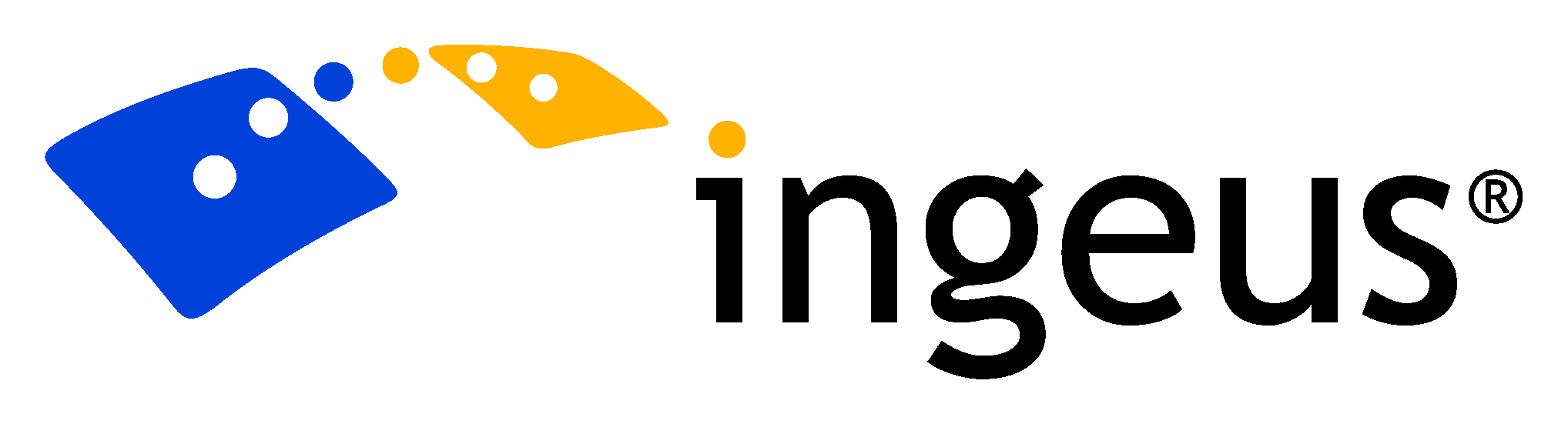 Model działania na rzecz wysokiej efektywności
Job
1st!
1
Dedykowany doradca ds. zatrudnienia
2
Rozwój brakujacych kompetencji ukierunkowany na zdobycie zatrudnienia
Wysoce rozwinięty potencjał osobisty – zaangażowanie, komunikatywność, empatia, budujący zaufanie, pozytywny stosunek
Proaktywne, zorientowane na cel zarządzanie przypadkiem
Zarządzanie przez cele – Każdy dzień się liczy
Zakres i intensywność wsparcia dostosowana do indywidualnych potrzeb i możliwości osoby poszukujacej pracy
Różnorodne doświadczenia zawodowe – sprzedaż, HR, NGO’s
Rola Doradcy – kluczowa i decydująca o sukcesie projektu
5
4
Znajomość lokalnego rynku pracy
3
Holistyczne podejście do pokonywania barier na drodze do zatrudnienia
Współpraca z pracodawcami – Partner w rekrutacji
Kompetencje profesjonalne – zorientowanie na cele, organizacja pracy, determinacja, kreatywność
Przygotowanie do zatrudnienia na potrzeby konkretnego pracodawcy
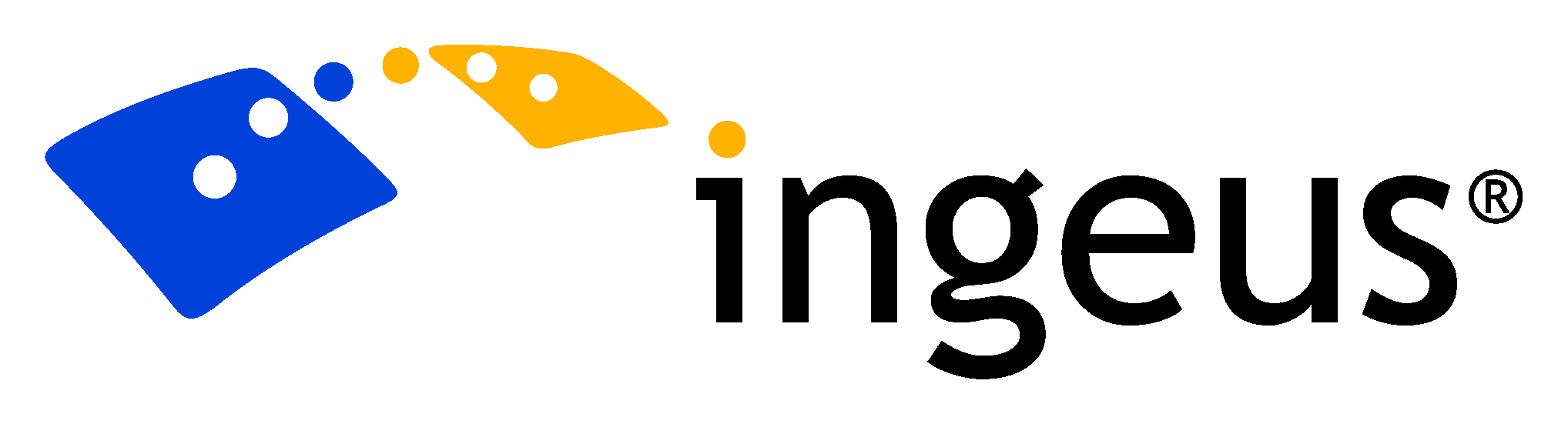 Model działania
Diagnoza potencjału.  Indywidualny Plan Działania
PRZEKAZANIE 
KLIENTA DO OPERATORA
Dedykowany osobisty doradca. Indywidualne wsparcie
Realizacja IPD. 
Doprowadzenie 
do zatrudnienia
WSPARCIE 
PO 
ZATRUDNIENIU
ZATRUDNIENIE
WSPARCIE
PO
ZATRUDNIENIU
Spotkania
 indywidualne,
warsztaty, konsultacje specjalistyczne
Współpraca z pracodawcami. Pozyskiwanie ofert pracy
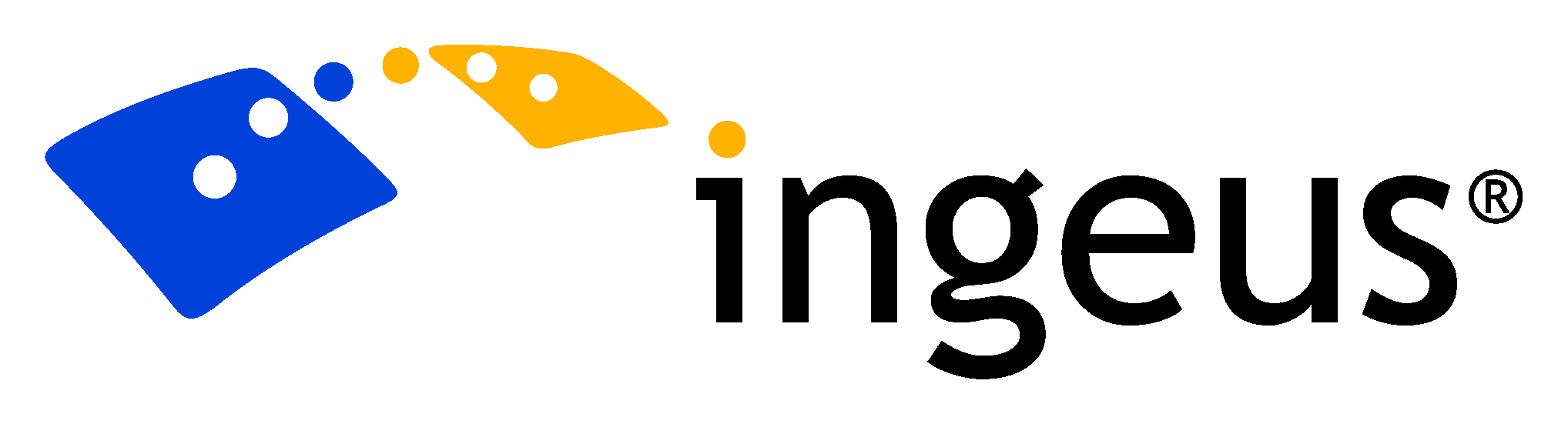 Ingeus operatorem projektu 
w Małopolsce „Ekspress do zatrudnienia”
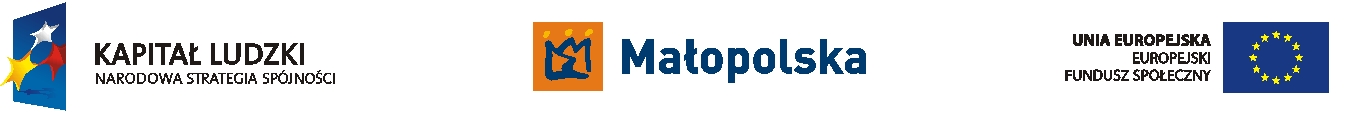 Projekt jest współfinansowany ze środków Unii Europejskiej w ramach Europejskiego Funduszu Społecznego
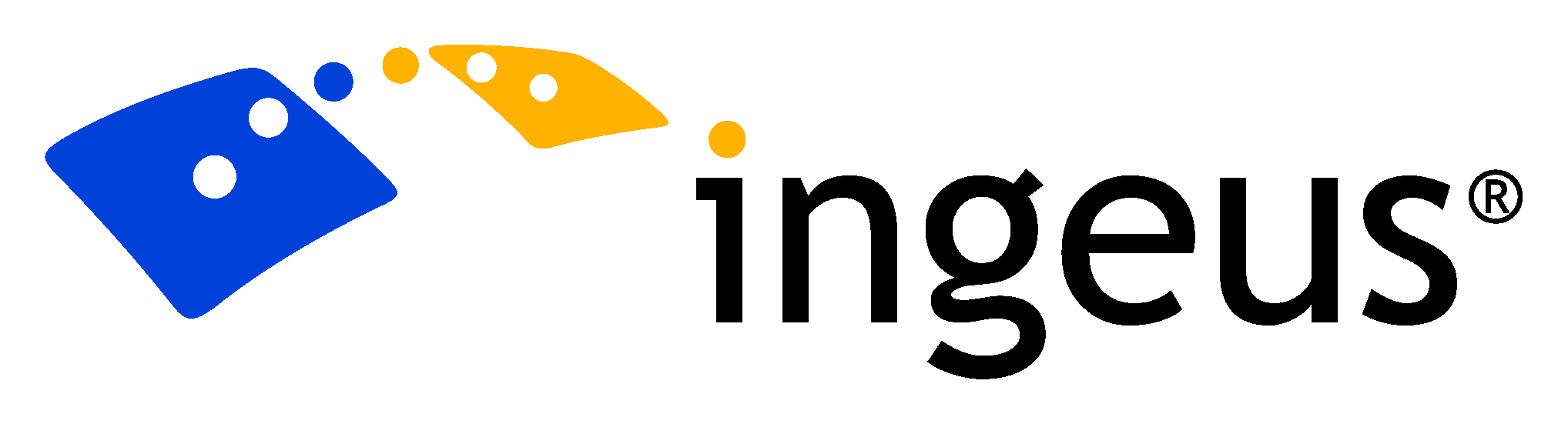 Harmonogram projektu
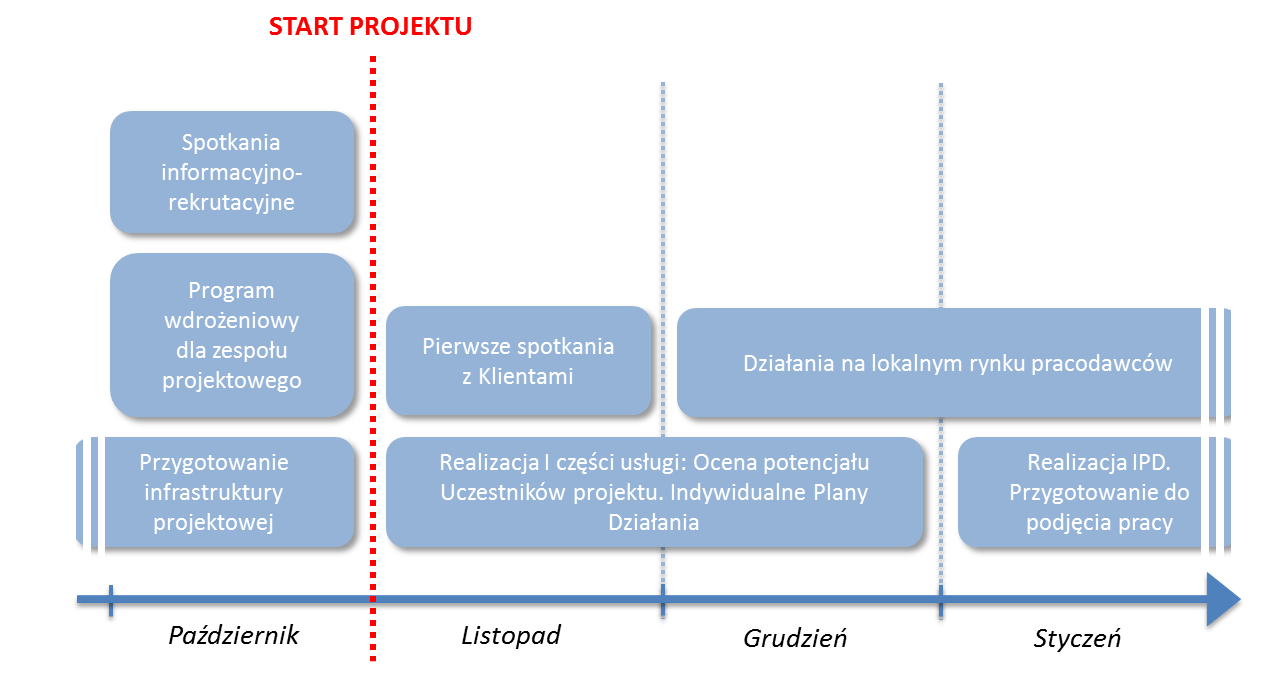 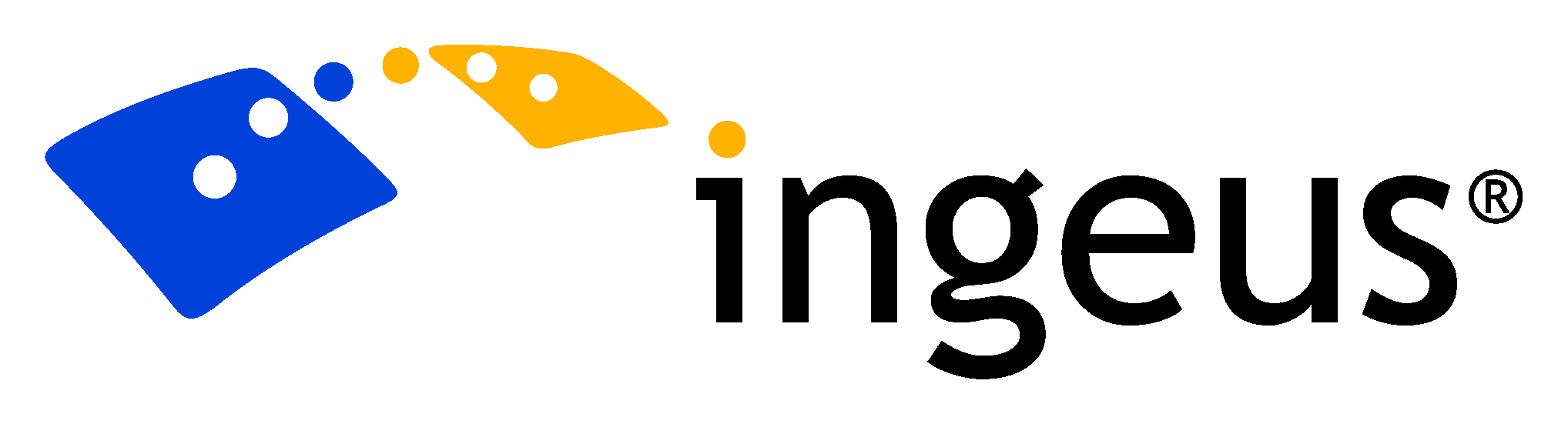 Centra Pracy Ingeus
Powstały w ciągu 2. miesięcy na wyłączne potrzeby projektu małopolskiego
Lokalna rekrutacja i przeszkolenie 20. osobowego zespołu kierowników, doradców i administratorów
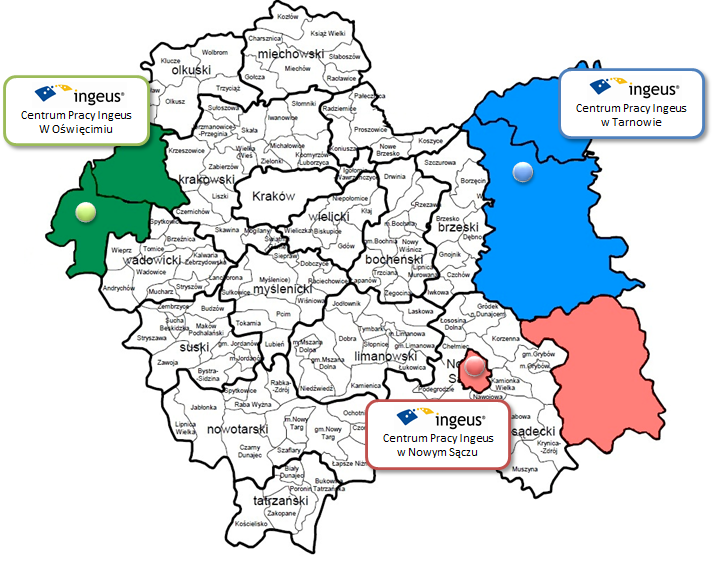 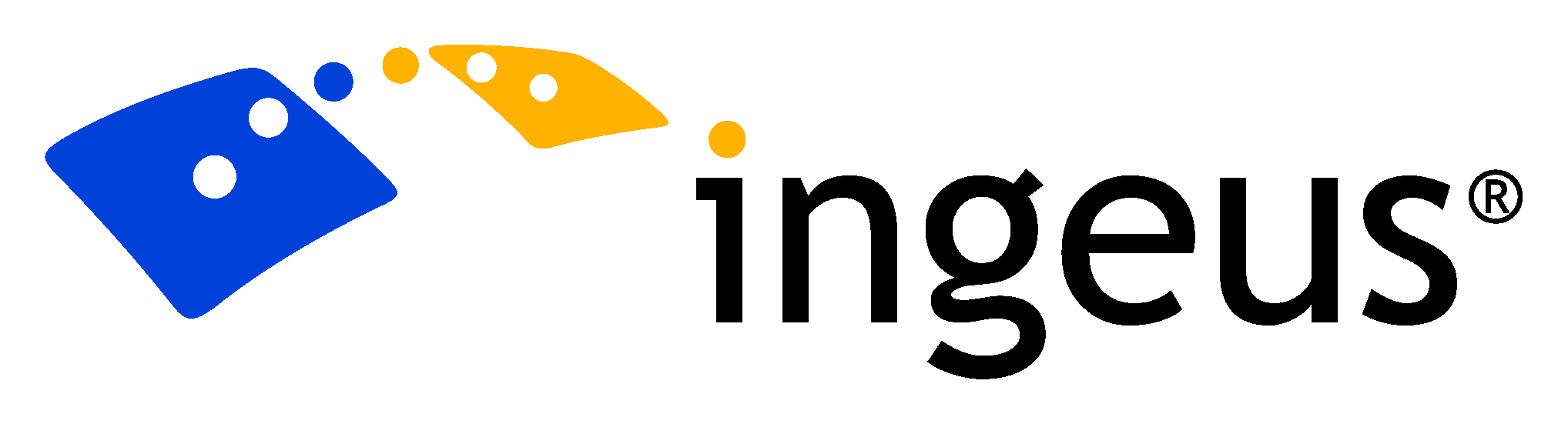 Profil Klientów
Klienci projektu małopolskiego - Osoby długotrwale bezrobotne pozostające bez zatrudnienia powyżej 12 miesięcy
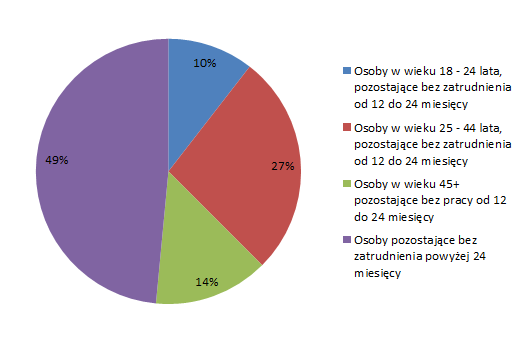 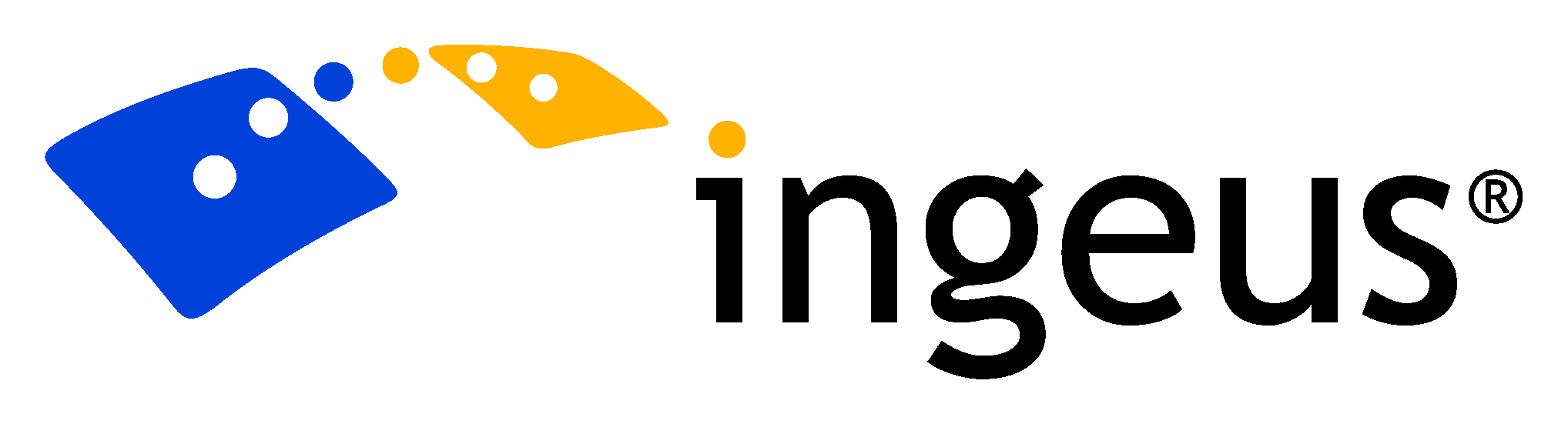 Profil Klientów
Segmentacja Klientów projektu małopolskiego wg gotowości do podjęcia zatrudnienia
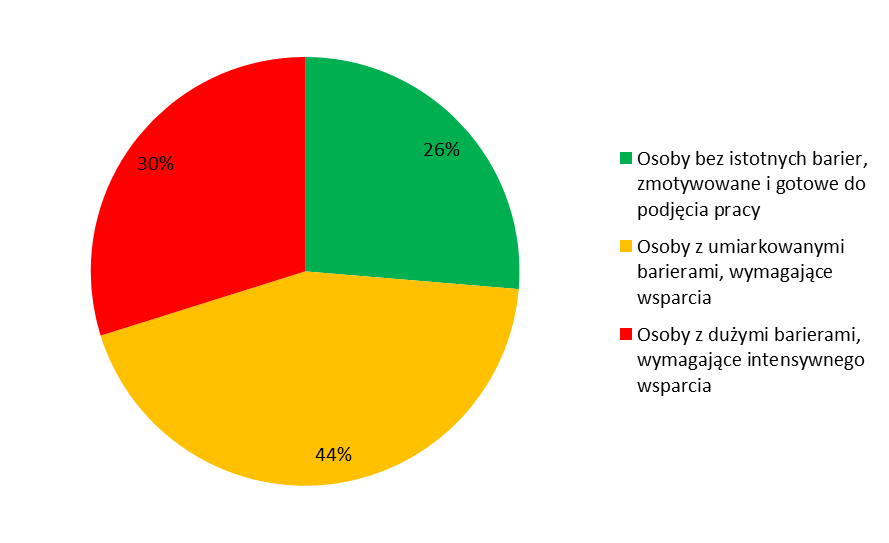 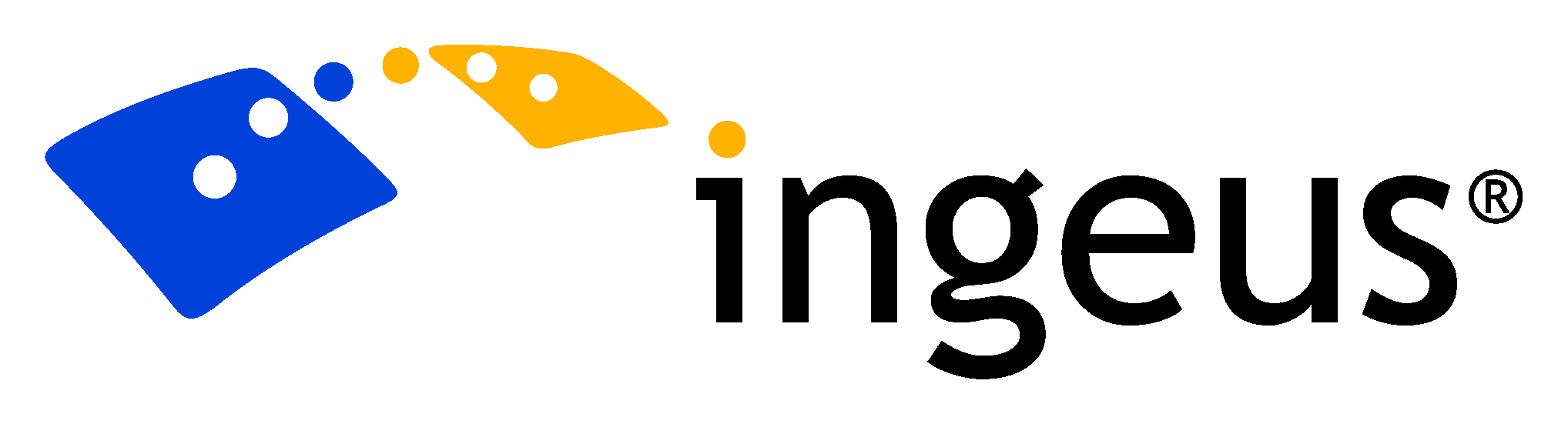 Pokonywanie barier na drodze do zatrudnienia
FAZA II
FAZA III
FAZA I
Utrata orientacji nt własnych możliwości  i celów zawodowych
Niska motywacja i zaangażowanie do poszukiwania zatrudnienia
Brak znajomości rynku pracy
Brak umiejętności aktywnego poszukiwania pracy
Nierealistyczne wymagania wobec pracodawcy
Opieka nad dzieckiem lub osobą zależną
Problemy osobiste
B A R I E R Y
Szara strefa
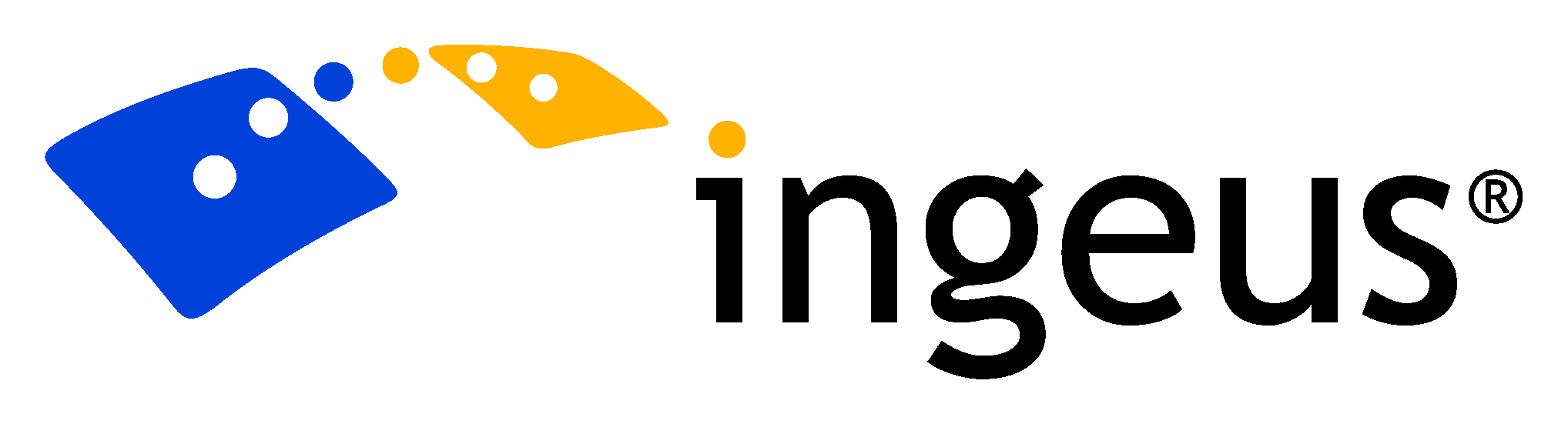 Wysoka intensywność działań
1936 spotkań Doradców z Klientami z czego 51% stanowiły kolejne spotkania
Każde Centrum odwiedzało codziennie 50. Klientów umówionych na spotkanie z Doradcą
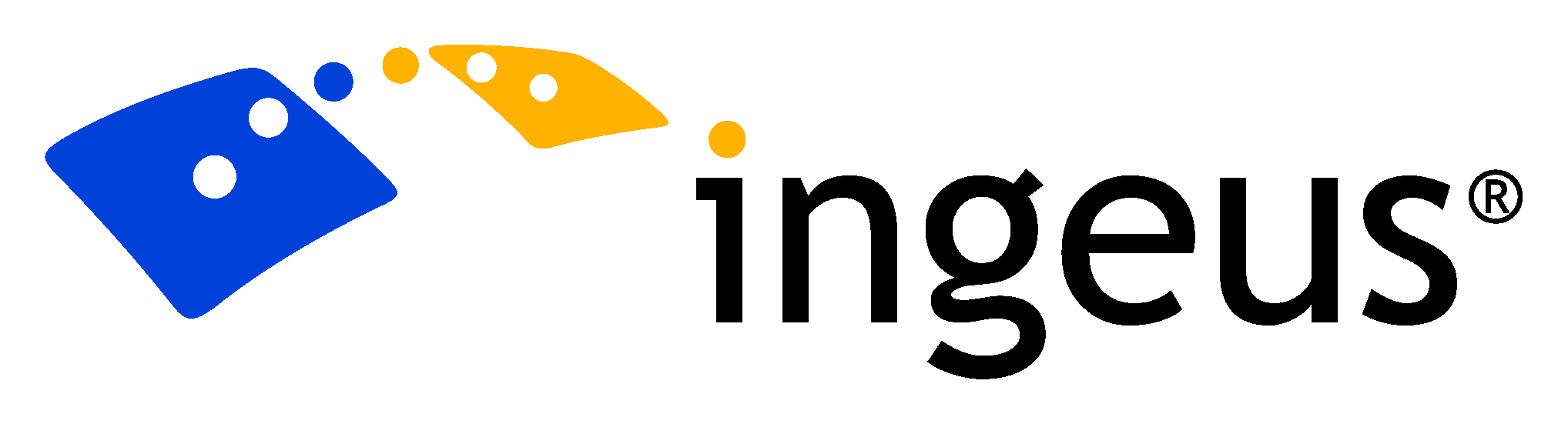 Współpraca z pracodawcami
Kontakt operacyjny z 23 firmami różnej wielkości, zatrudniającymi od 12 do 600 pracowników
Różne branże: produkcja, sprzedaż, usługi, m.in. produkcja kotłów, ogrodzeń tymczasowych, utrzymanie czystości, hydraulika i pneumatyka, piekarnia, stacje benzynowe, przedszkola
Penetracja ukrytego rynku pracy
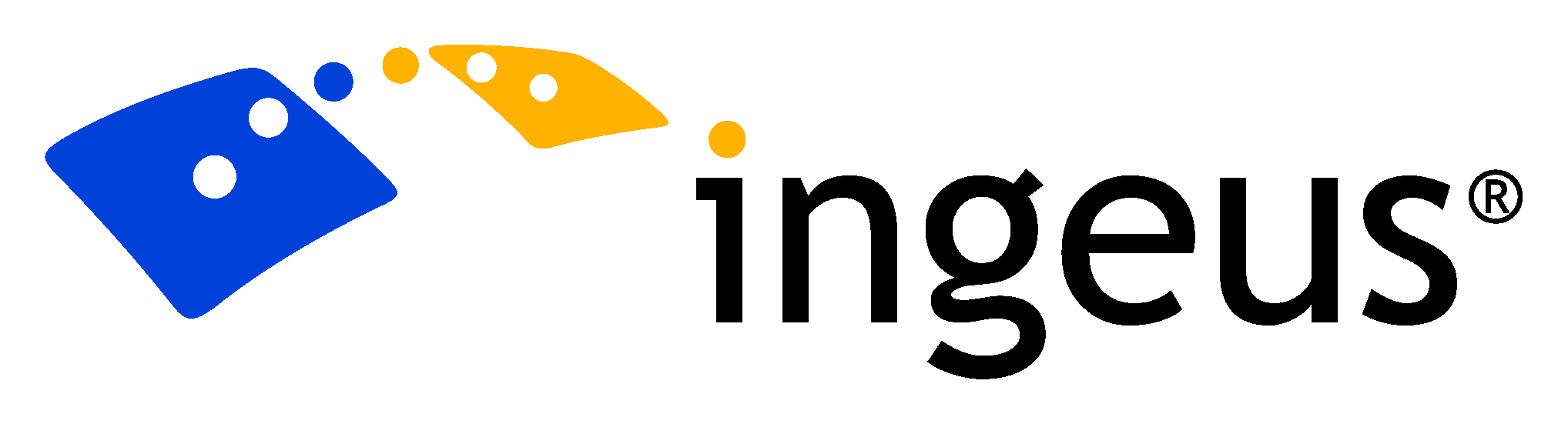 Co mówią pracodawcy?
„Praca jest… Nie ma dobrych kandydatów”
Oczekiwania wobec kandydatów to pracowitość, lojalność, sumienność, gotowość do uczenia się a nie twarde kompetencje czy odbyte szkolenia i kursy
Zaufanie i osobista rekomendacja jako główne źródło pozyskiwania nowych pracowników 
99% pracodawców „na TAK”. Spontaniczna rekomendacja usług Ingeus innym firmom
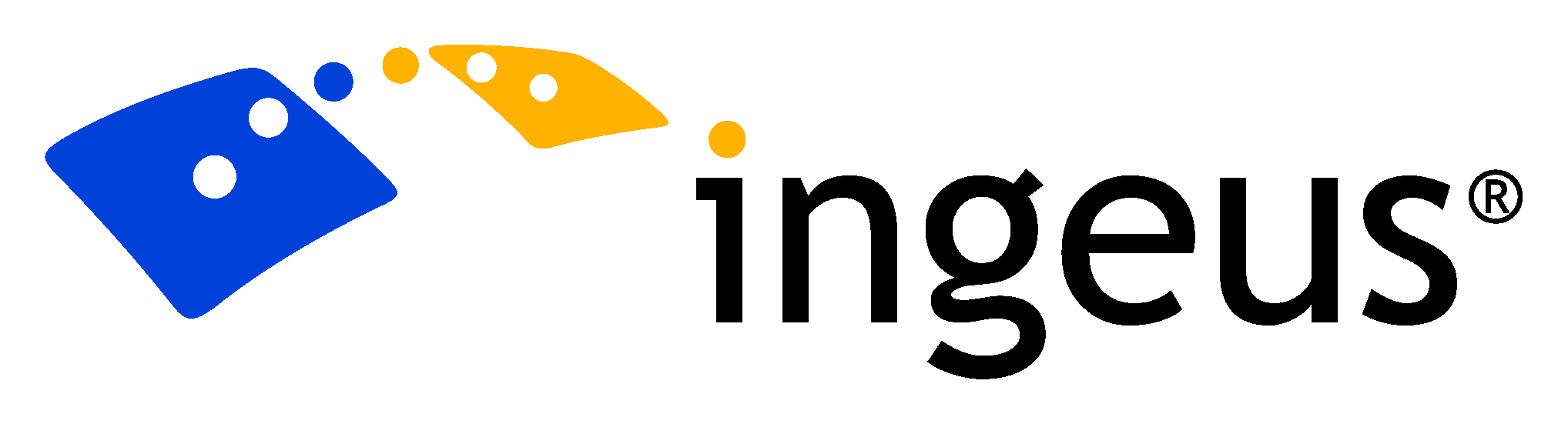 Oferty pracy
78 ofert pracy zgodnych z profilem Klientów, z 13 firm, w większości z ukrytego rynku pracy
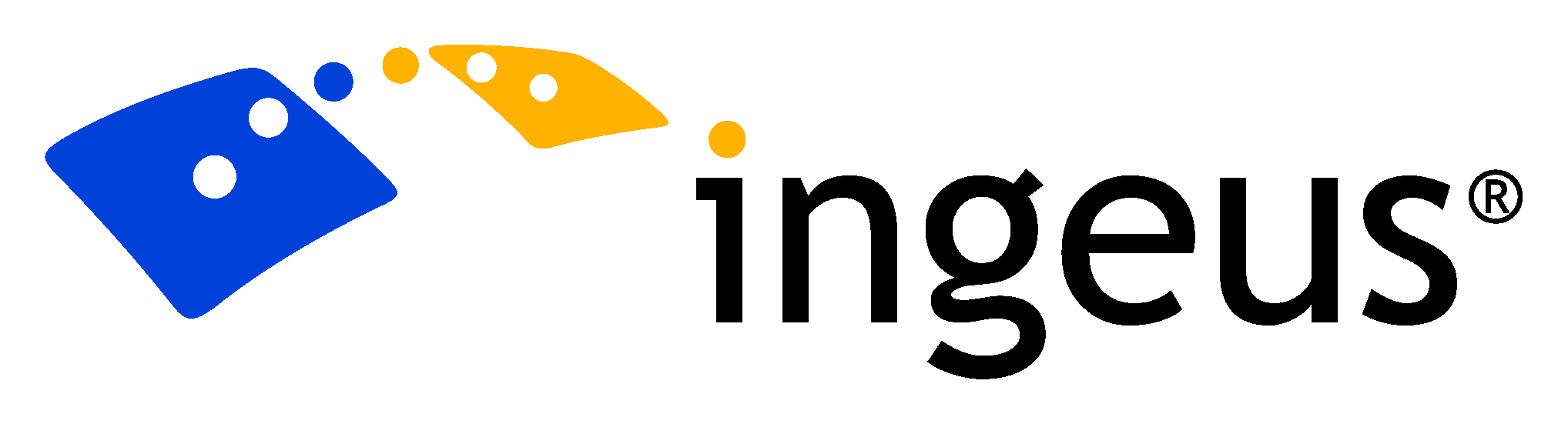 Zatrudnienia w projekcie
7 nowych zatrudnień na różnych stanowiskach: Doradca Zarządu ds. IT, Pomoc w pensjonacie, Szef kuchni, Specjalista ds. kadr, płac i ubezpieczeń, Pracownik administracyjny, Nauczyciel przedszkola
Umowy o pracę w pełnym wymiarze godzin na czas nieokreślony i określony
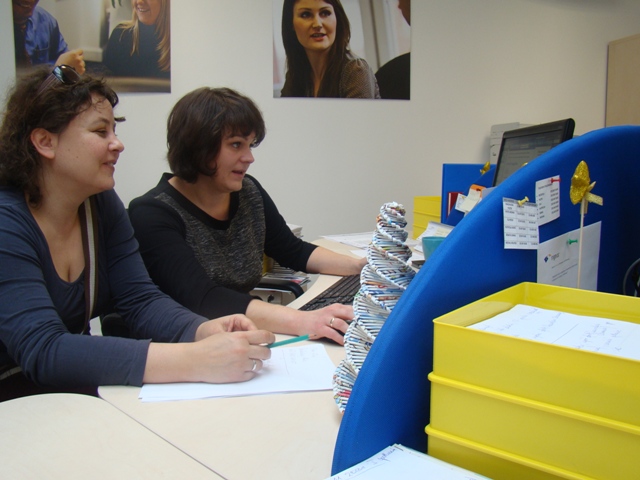 Tu zdjęcia
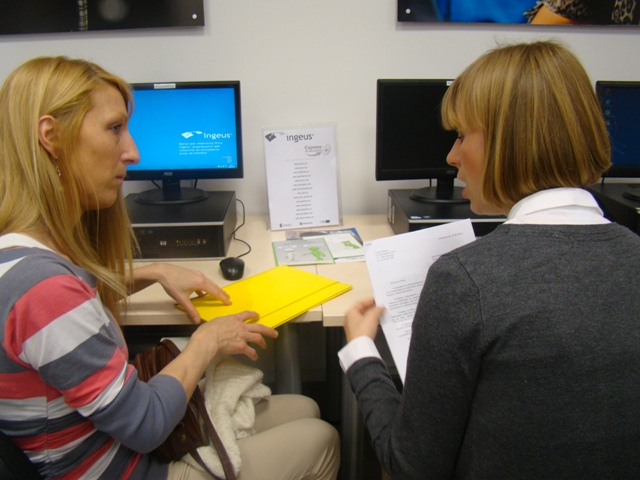 Tu zdjęcia
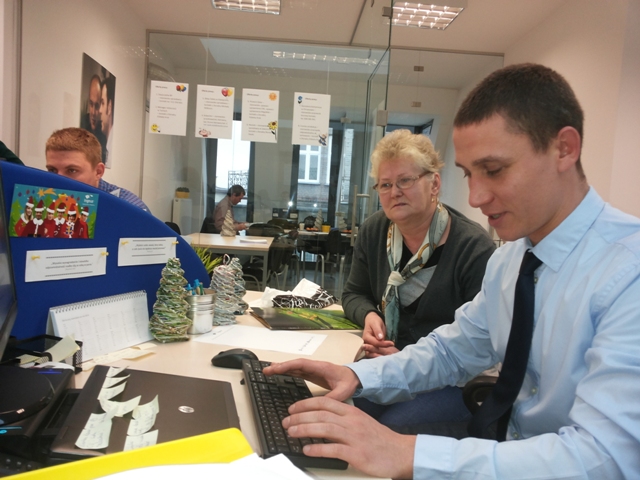 Tu zdjęcia
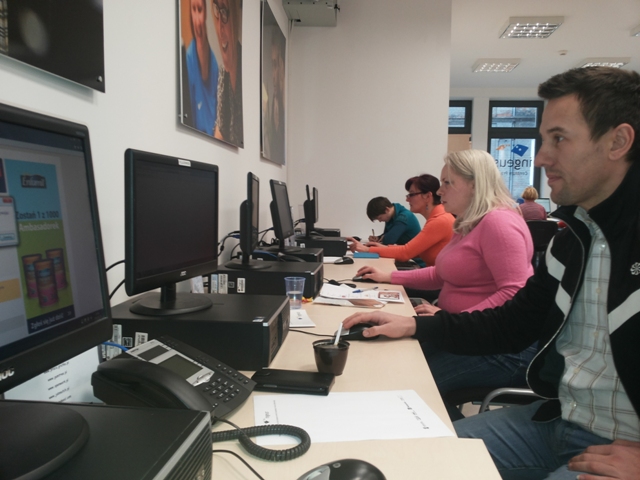 Tu zdjęcia
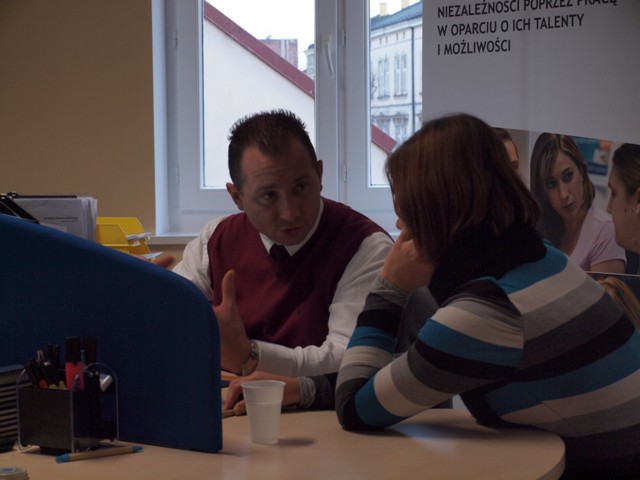 Tu zdjęcia
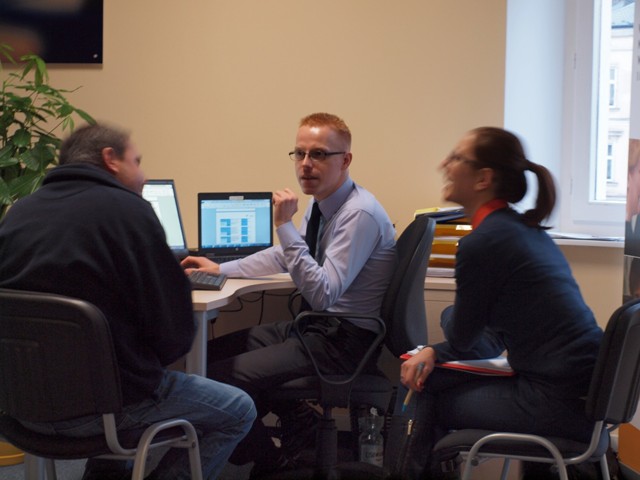 Tu zdjęcia
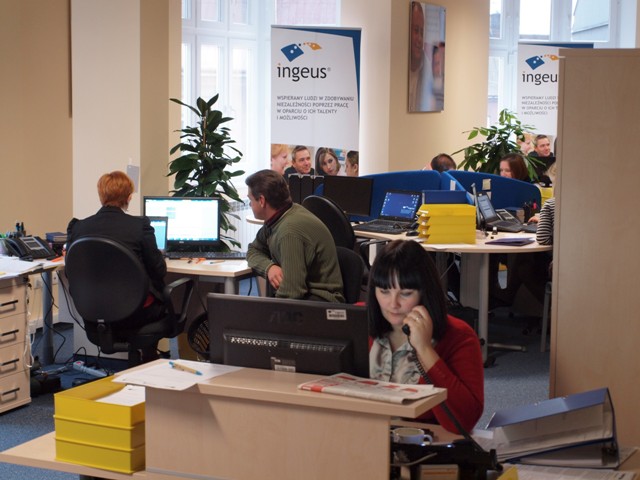 Tu zdjęcia
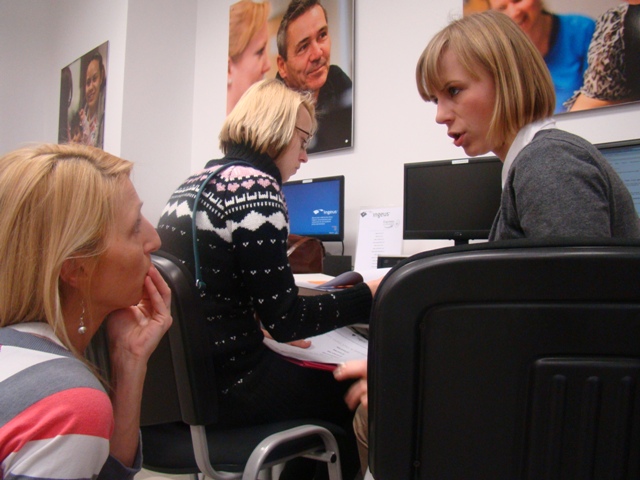 Tu zdjęcia
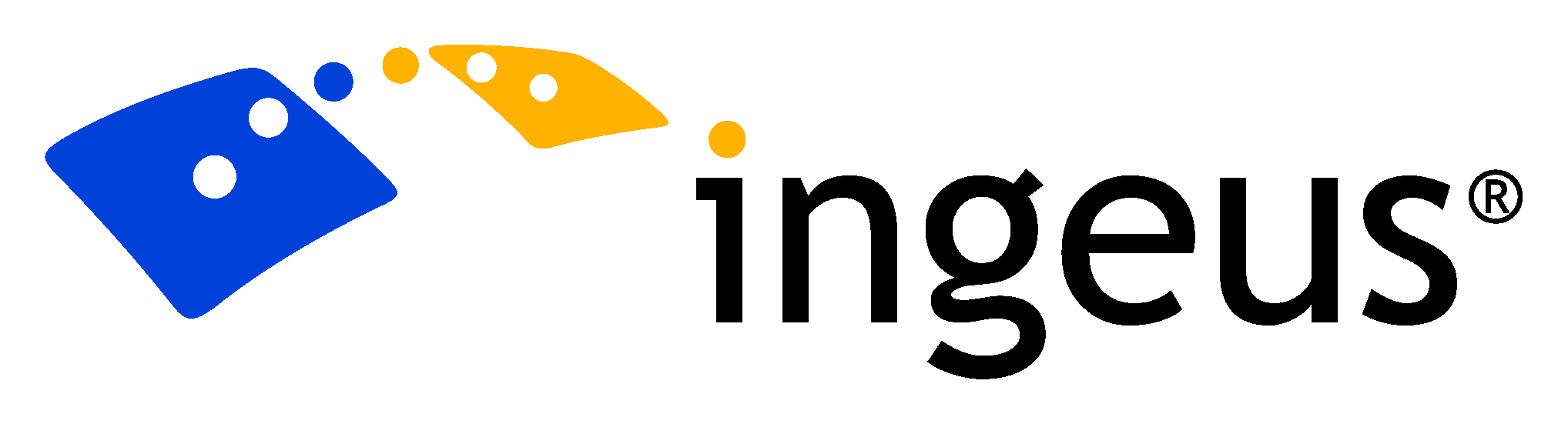 Dziękuję za uwagę